Instructions for Producing Name Tents

Fold the sheet of construction paper in half, shorter edges (8½") together. Crease the center fold. The folded paper should measure 8½" x 5½".
Instructions for Producing Name Tents (cont.)

Open the paper to 8½" x 11".
Fold the bottom 8½" edge to the middle crease. Crease the fold.
Open the paper to 8½" x 11".
Fold the top 8½" edge to the middle crease. Crease the fold.
The paper should now have four sections each measuring approximately 2¾" x 8½".
Instructions for Producing Name Tents (cont.)

Starting from one end of the paper, count down three rectangles. Print your first name in large letters in the rectangle.
Turn the paper upside down. Again count down three rectangles and print your first name in large letters in the rectangle.
Fold the paper to create a tent with your name displayed on both sides.
Group 1 Rules

Each of you will remain seated to produce your own name tent, using only one hand, your nondominant hand—that is, the hand with which you do not write— to produce the name tent. You must keep your dominant hand behind your back. You may not assist one another.
Group 2 Rules

Each of you will remain seated to produce your own name tent, using only one hand, your dominant hand—that is, the hand with which you write—to produce the name tent. You must keep your nondominant hand behind your back. You may not assist one another.
Group 3 Rules

Each of you will remain seated to produce your own name tent, using both hands. You may not assist one another.
Group 4 Rules

Each of you will produce your own name tent while standing and using only one hand—your nondominant hand—to produce the name tent. You must keep your dominant hand behind your back. You may not use the desk, table, floor, walls, or chair. You may not assist one another.
General Rules

None of the groups may begin producing name tents until the class is told to begin.
When you finish folding your name tent, raise your hand.
You will be timed and will have a maximum of two minutes to make your name tent.
None of you may help one another produce name tents in any way.
Human capital – The knowledge and skills that people obtain through education, experience, and training.

Investment in human capital – The efforts people put forth to acquire and improve human capital. These efforts include education, experience, and training.
What are examples of human capital you possess—that is, the knowledge and skills that you have now from your education, experience, and training?
What investments have you made or will you make to develop and maintain your human capital?
If you want to own your own business in the future, what human capital might you need?
What investments might you make to develop this human capital?
Occupational Outlook Handbook website https://www.bls.gov/ooh/a-z-index.htm
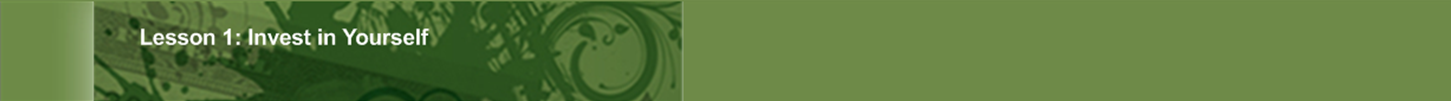 Directions: Working with a partner, illustrate the relationship between median income and educational attainment and between unemployment and educational attainment by creating a graph or chart (line, bar, or pie).
NOTE: Data are for persons 25 years old and older. Earnings are for full-time wage and salary workers.
SOURCE: Bureau of Labor Statistics, Current Population Survey.
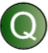 What type of relationship exits between education and median income?
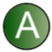 A positive (direct) relationship exists—as the level of income increases, the median income increases.
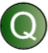 Why does this relationship exist?
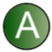 Education is an investment in human capital. People with more human capital are likely to be more productive. Businesses are willing to pay more- productive workers more.
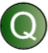 What type of relationship exists between education and unemployment?
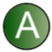 A negative (indirect) relationship exists—as the level of education increases, the unemployment rate decreases.
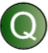 Why does this relationship exist?
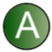 People with more education have more skills and are generally more productive. As a result, in general they have less difficulty and spend less time finding a job, and businesses are less likely to lay them off.
Mean (Average)
$1,000 
    2,000
    3,000
    4,000
    5,000
    6,000
    7,000 
$28,000
$28,000 ÷ 7 = $4,000
(Mean)
Median
$1,000 
   2,000
   3,000
   4,000 (Median)
   5,000
   6,000
   7,000
Mean vs. Median
$1,000 
      2,000
      3,000
      4,000
      5,000
      6,000
      7,000
  150,000 
$178,000 ÷ 8 = $22,250
$1,000 
      2,000
      3,000
      4,000 
      5,000
      6,000
      7,000
   150,000
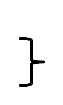 $4,500 (Median)
$4,000 + $5,000 = $9,000 
$9,000 ÷ 2 = $4,500
(Mean)
What is human capital?
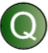 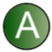 The knowledge and skills that people obtain through education, experience, and training
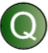 What is investment in human capital?
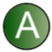 Efforts people put forth to acquire and improve human capital
How do people invest in human capital?
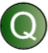 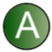 Through education, experience, and training
In general, how does investment in human capital through education affect income?
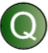 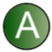 In general, there is a positive (direct) relationship between the amount of education people have and the amount of income they earn; that is, the more education people have, the greater income they earn.
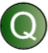 Why is this the case?
In general, those with more investment in human capital have more skills and are likely to be more productive. Businesses are willing to pay more-productive workers more.
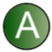 In general, how does investment in human capital through education affect the likelihood of being unemployed?
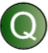 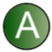 In general, there is a negative (indirect) relationship between the amount of education people have and the likelihood that they will be unemployed; that is, the more education people have, the less likely they will become unemployed.
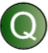 Why is this the case?
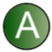 In general, those with more investment in human capital have more skills and are likely to be more productive. In general, they spend less time looking for a job and are less likely to be laid off.
Write a paragraph explaining the relationship between educational attainment and income, the relationship between educational attainment and unemployment, and the 
impact of human capital on earning income and unemployment.